Thinking as Computation
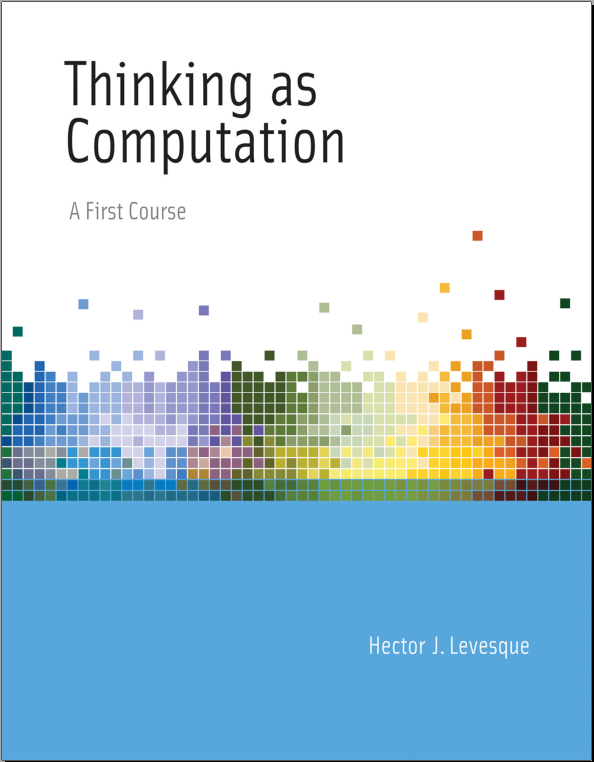 INST 4200
David J Stucki
Spring 2015
The Argument
Thesis: 
Thinking can be usefully understoodas a computational process.

In other words…
The process of thinking can be usefully understood as a form of symbol processing that can be carried out mechanically without having to know what the symbols stand for.
Mechanisms
Knowledge Representation
Knowledge Base: captures or models some aspect of world or problem
Knowledge Engineering: construction of a knowledge base
Back-chaining
A mechanism for searching knowledge base (i.e., a search space)
A process for deduction of entailments
Unification
A pattern-matching process that allows two atoms to be recognized as equivalent
Syntactic procedure for propagating information in a program
Queries
A way of probing the knowledge base for entailments
Evidence
Constraint Satisfaction

[Interpretation of Visual Scenes]

Natural Language Processing

Planning Courses of Action

Playing Strategic Games

[Explanation & Learning]
Verdict…?
Can we mechanize aspects of human thinking?

Do such mechanizations themselves qualify as thinking?
Is this ball playing Bach?

Where is the thinking in the Prolog programs we have seen?

Is thinking a syntactic or semantic endeavor?
Hector’s Conclusion (Chapter 12)
It is possible to get computers to do fairly impressive things even with small programs.

It is indeed possible to interpret at least some forms of thinking as computation.

The real issue is not so much whether intelligent behavior can be produced at all but how well.

He never commits himself one way or the other to the philosophical question, staying firmly within the safe zone of simulation.